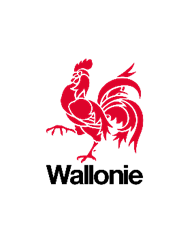 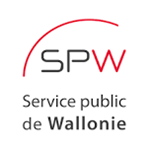 Séance informativeObjectif Proximité
Candidats-commerçants
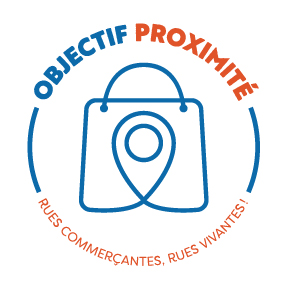 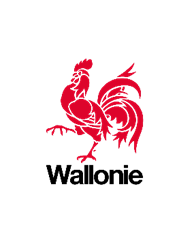 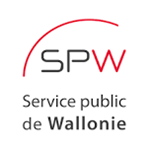 Partie 1
Description du dispositif
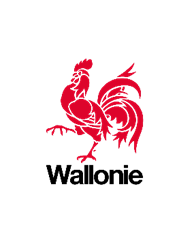 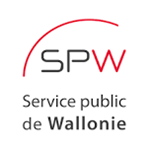 1. Deux volets
Installation de nouveaux commerces qualitatifs et pérennes dans des cellules commerciales vides dans le périmètre déterminé par la commune



Adaptation de votre business model pour pérenniser votre activité
« Je m’installe »
« Je me réinvente  »
[Speaker Notes: Une attention particulière sera portée aux projets de commerces partagés (et colocation commerciale), ceux dont l’activité promeut les circuits courts et/ou produits locaux ainsi qu’à l’innovation et la créativité des projets..]
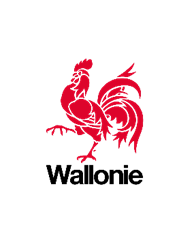 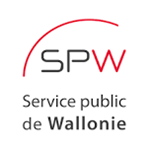 2. Critères d’éligibilité
Votre projet doit être un commerce de détail, de services ou à caractère artisanal. 

Ne sont pas éligibles : 
Les activités de professionnels à professionnels (B2B)
Les professions libérales
Les agences immobilières
les activités dans le secteur des banques et assurances
Les institutions d’enseignement
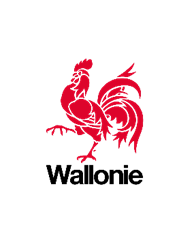 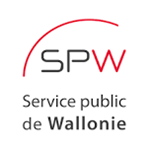 2. Critères d’éligibilité
Conditions à respecter pour votre commerce :  

Le commerce doit être installé dans une des zones concernées par la prime ;
Votre projet  doit être de qualité, viable et répondant aux besoins identifiés de la zone ;
Le commerce devra être accessible tous les jours, selon des horaires habituels pour son activité, à l’exception du ou des jour(s) de repos hebdomadaire(s) ; 
Le candidat-commerçant doit être en règle avec les dispositions légales qui régissent l’exercice de son activité et les prescriptions urbanistiques ;
Le commerce doit avoir conclu un bail commercial de longue durée.
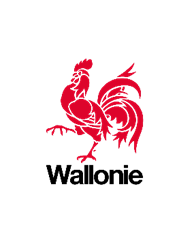 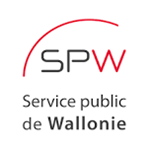 2. Critères d’éligibilité
Conditions à respecter pour le volet « je m’installe » :
Expérience suffisante : min. 3 ans à titre principal ou 5 ans en tant qu’indépendant complémentaire;
Formation suffisante : Diplôme supérieur (Bachelier/master) à orientation économique/gestion ou diplôme de « chef d’entreprise » de l’IFAPME
*Structures d’accompagnement à la création d’entreprise ou organisme agréé́ par la Région wallonne
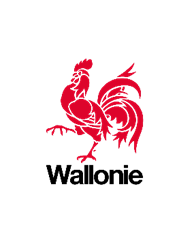 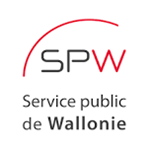 2. Critères d’éligibilité
Conditions à respecter pour le volet « je me réinvente » :
Changement d’activité = nouveau secteur d’activitésBoucherie qui devient un traiteur
Changement/extension du segment de marchéCoiffeur qui offre un service barbier/coiffure enfants en plus; magasin puériculture qui offre services photos liés à la naissance
Adaptation dans une démarche d’économie circulaireEpicerie traditionnelle souhaite devenir une épicerie en vrac
Cas particulier Horeca : changement canal de distributionVente à emporter en plus de la vente à table pour toucher une nouvelle clientèle
[Speaker Notes: soit d’une expérience suffisante en tant qu’indépendant (minimum 3 années à titre principal   ou 5 ans à titre complémentaire) et de préférence dans le secteur du commerce ;
soit d’une formation supérieure à orientation économique/de gestion permettant de monter et de développer un projet d'entreprise seul.

S’il s’avère que le business plan, présenté et cautionné par le candidat, sans l’accompagnement d’une structure agréée dans le règlement, ne garantit pas la pérennité du projet présenté, le jury pourra imposer au candidat d’avoir recours à un tel accompagnement, et de représenter le dit projet ainsi accompagné.]
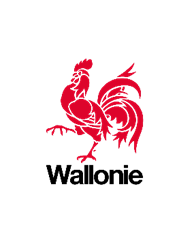 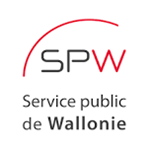 2. Critères d’éligibilité
Dossiers non-recevables

Les commerces en activité depuis plus de trois mois à la date d’introduction de la demande pour le volet « Je m’installe » ;
La reprise d’un fonds de commerce ;
Les commerces qui déménagent d’une cellule reprise dans le périmètre défini à une autre du même périmètre (à l’exception du commerce qui doit agrandir sa surface commerciale dans le cadre du changement de son business model);
Les commerces ayant bénéficié de la prime Creashop-Plus ;
Les dossiers portés par des ASBL à l’exception des ASBL portant un projet économique ;
Les commerces développés sous franchise.
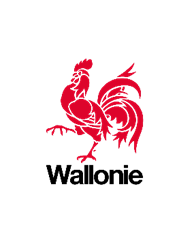 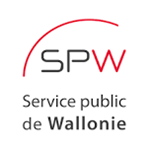 Partie 2
Comment participer ?
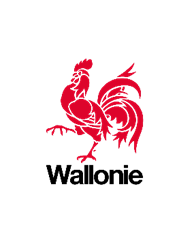 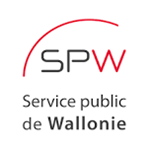 1. Procédure de participation
Introduction d’un dossier de candidature auprès de l’opérateur local porteur du projet (par recommandé ou tout autre moyen conférant date certaine du dépôt du dossier).

Le dossier comprendra : 
Une fiche d’identification ;
Une attestation d’inscription à la Banque Carrefour des Entreprises; 
Un business plan ;
Une attestation d’accompagnement de la structure agréée OU attestation de la CAS justifiant une expérience suffisante OU copie du diplôme supérieur à orientation économique/gestion justifiant une formation probante ;
Une copie du contrat de bail commercial dûment enregistré ou copie de l’acte de propriété; 
Une attestation d’acceptation du règlement signée et d’engagement d’ouverture.
→ L’ensemble des documents sera fourni de manière informatisée à l’opérateur local.
[Speaker Notes: Un business plan reprend :
La description du projet et des personnes impliquées dans le projet
L’analyse de la concurrence
La stratégie commerciale et marketing
Les sources de financement et investissements
Un plan financier prévisionnel sur 3 ans
Les investissements qui seront couverts par la prime Objectif Proximité]
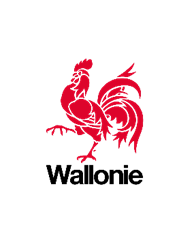 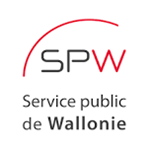 2. Jury de sélection
Le candidat-commerçant présentera son projet de vive-voix en 15 minutes. Le jury évaluera les dossiers de candidature sur la base des critères suivants :

Viabilité du projet et solidité du business plan;
Réponse aux besoins de la zone ;
Qualité du commerce
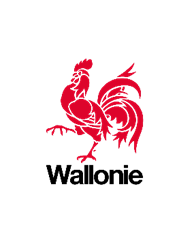 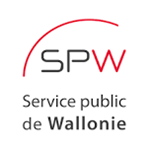 Partie 3
Validation et libération de la prime
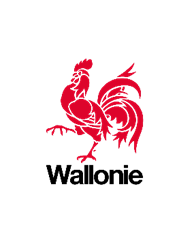 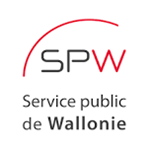 1. Validation et libération de la prime
Jusqu’à 60% du montant total des investissements admis HTVA avec un maximum de 6.000,00 EUR par prime (soit 10.000 € d’investissements HTVA). 
Montant minimum des investissements = 2.500,00 EUR HTVA. 

Les investissements devront être justifiés par des factures détaillées et leurs preuves de paiement.
Les dépenses éligibles financées par la prime « Objectif Proximité » ne pourront être cofinancées par d’autres primes proposées par la Commune et/ou par la Région wallonne.
6.000 EUR maximum
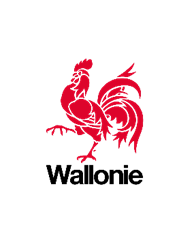 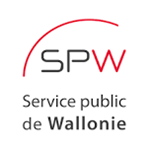 1. Validation et libération de la prime
Après validation du dossier par le jury de sélection, un courrier d’octroi sera envoyé au candidat-commerçant primé. Il mentionnera notamment les documents à renvoyer à l’opérateur local afin de recevoir la prime :							
Une attestation d’affiliation auprès d’une Caisse d’Assurances Sociales ;
Une déclaration de créance reprenant le montant exact demandé ;
Un tableau récapitulatif des dépenses consenties dans le cadre de l’ouverture du commerce ou du changement de business model (sous format Excel) ;
Les pièces justificatives correspondantes (factures et preuves de paiement) ;
Un Relevé d’Identification Bancaire (RIB) :
				Le relevé d'identité bancaire (RIB) est une attestation qui reprend:
le numéro de compte (format IBAN) et code BIC
Le(s) nom(s), prénom(s), adresse(s) du (des) titulaire(s) du compte
la date d'ouverture du compte
la date d'impression de l'attestation
un code d'authenticité (légitimité de l'attestation)
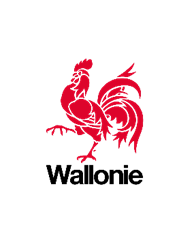 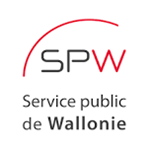 1. Validation et libération de la prime
Les dépenses éligibles sont celles facturées et payées jusqu’à la fin du 8ème mois qui suit le courrier d’octroi de la prime au candidat-commerçant. 
Les pièces justificatives doivent parvenir au coordinateur dans l’année qui suit le courrier d’octroi de la prime. 
Le porteur de projet s’engage, en outre, à ce que son commerce ait ouvert ses portes (ou ait terminé ses adaptations) au plus tard 6 mois après le courrier d’octroi de la prime .
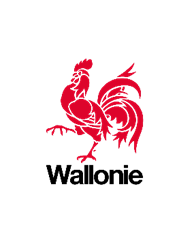 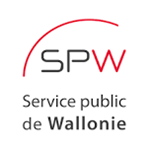 2. Investissements éligibles
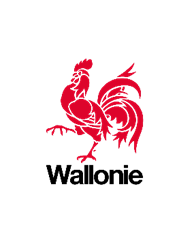 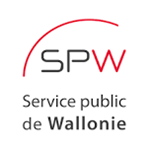 2. Investissements exclus
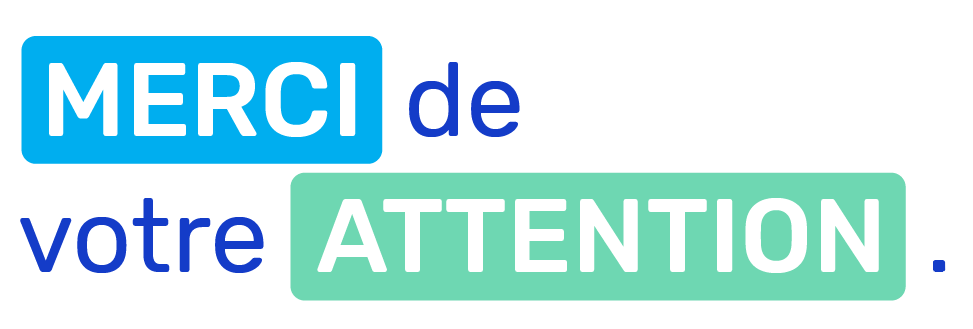